Optimization for Training Deep  Models
Thanks to Sargur Srihari and Ankur Mali
Algorithmic complexity – big O
Measures of hardness (complicated; many issues remain open)
Decidable
Tractable
Reasonable
Practical
Impractical
Unreasonable
Intractable
NP (contains Polynomial class)
Undecidable
Many AI/ML problems undecidable
No matter what the class, approximations are often used
Data Sets
Training data
Testing data
Usually disjoint!

Training data can be divided into actual training and validation data

Testing data used after training – not used in training
Principles of machine learning
Principles of machine learning

ML recipe
Specification of a dataset
A cost function
A model
An optimization procedure

No free lunch theorem
No silver bullet
Deep Feedforward NNs
Deep feedforward neural networks
Learning issues - XOR  
Gradient based Learning  
Lots of neurons & hidden Units  
Architecture Design
Deep vs wide networks
Universal approximation theorem 
Backpropagation and related differentiation
What is Regularization?
Central problem of ML is to design algorithms  that will perform well not just on training data  but also on new inputs (i.e. generalize)
Regularization is:
“any modification made to a learning algorithm to  reduce generalization error but not training error”

Implications
Reduce test error even at expense of higher training error
Improve performance!
Regularize Your Estimator!
In Deep Learning, regularization means  regularizing estimators
Increased bias for reduced variance
– Good regularizers significantly reduce variance while not overly increasing bias
Regularization
Necessary for best performance

Most common:

L1/L2
Dropout
Data augmentation
Early stopping
Regularization & their strategies
Parameter Norm Penalties
–	(L2- and L1- regularization)
Norm Penalties as Constrained Optimization
Regularization and Under-constrained  Problems
Data Set Augmentation
Noise Robustness
Semi-supervised learning
Multi-task learning
Early Stopping
Parameter tying and parameter sharing
Sparse representations
Bagging and other ensemble methods  
Dropout
Adversarial training
Tangent methods
Topics in Optimization
Role of Optimization in Deep Learning
How learning differs from optimization
Risk, empirical risk and surrogate loss
Batch, minibatch, data shuffling
Challenges in neural network optimization
Basic Algorithms
Parameter initialization strategies
Algorithms with adaptive learning rates
Approximate second-order methods
Optimization strategies and meta-algorithms
Optimization is essential for DL
Deep Learning is an instance of a recipe:
Specification of a dataset
A cost function
A model
An optimization procedure
The recipe for linear regression
Data set : X and y
today
2.	Cost function:
2
Includes regularization
J(w) = −Ex,y∼p⌢	log pmodel(y | x)+ λ w
2
data
3.	Model specification:
T
p	(y | x) = N(y;x w + b,1)
model
Optimization algorithm
solving for where the cost is minimal
Our focus is on one case of optimization
Find parameters θ of a neural network that  significantly reduces a cost function J(θ)
It typically includes:
a performance measure evaluated on an entire training  set as well as an additional regularization term
Optimization in Deep Learning
Many types of optimization in DL
Inference with PCA requires optimization
Encoding: f(x)=c, Decoding: x ≈g(f(x)), g(c)=Dc
Optimal c*=argminc||x-g(c)||2, Reconstruction: g(f(x))=DDTx
Analytical Optimization to write proofs/design  algorithms
Squared error objective is	same as maximum likelihood
Neural network training
Most difficult optimization is neural network training
– Weight decay minimization:
2
J(w) = −E	⌢	log p	(y | x)+ λ w
x,y∼p	model
2
data
Importance of Optimization
Common to invest days to months on 1000s of machines to solve a single instance of a neural network training problem
If you have them!
Since the problem is to be solved is so important and so expensive,
– Specialized optimization techniques have been  developed for solving it
Discussion of Optimization - topics
How training optimization differs from pure  optimization
Challenges that make optimization of neural  networks difficult
Several practical algorithms including
Optimization algorithms
Strategies for initializing parameters
Most advanced algorithms
adapt learning rates or
second derivatives of cost function (too expensive for many problems) 
Combine simple optimization algorithms with higher level procedures
DL Frameworks include Optimization
Frameworks offer building blocks
For designing, training, validating deep nets  through a high level programming interface
Optimized for performance
Provide parallelization for GPUs
Visualization of network modeling & interface

Example: Keras
An open source neural network library written in Python
Capable of running on top of TensorFlow
Contains implementations of building blocks, such as
Layers
Objectives
Activation functions
Optimizers
Tools to make working with image and text data easier
Keras for MNIST Neural Network
# Neural Network
import keras
from keras.datasets import mnist
from keras.layers import Dense
from keras.models import Sequential
(x_train, y_train), (x_test, y_test) = mnist.load_data()
num_classes=10
image_vector_size=28*28
x_train = x_train.reshape(x_train.shape[0], image_vector_size)
x_test = x_test.reshape(x_test.shape[0], image_vector_size)
y_train = keras.utils.to_categorical(y_train, num_classes)
y_test = keras.utils.to_categorical(y_test, num_classes)
image_size = 784 model = Sequential()
model.add(Dense(units=32, activation='sigmoid', input_shape=(image_size,)))
model.add(Dense(units=num_classes, activation='softmax'))
model.compile(optimizer='sgd', loss='categorical_crossentropy',metrics=['accuracy'])
history = model.fit(x_train, y_train, batch_size=128, epochs=10, verbose=False,validation_split=.1)
loss,accuracy = model.evaluate(x_test, y_test, verbose=False)
Summary of Optimization Methods
Movies:
 http://hduongtrong.github.io/2015/11/23/coordinate-descent/
Gradient Descent	Coordinate Descent	SGD
Minimize f(x) wrt a single  variable, xi, then wrt xj etc
M
∑	(	)
i=1
m '
(	)
(i )	(i )
g = 1 ∇
L  x	,y	,θ
θ ∑
i=1
(i )	(i )
g = 1 ∇
L  x	,y	,θ
θ
M
m '
θ ← θ − εg
θ ← θ − εg
Topics in Optimization
Optimization for Training Deep Models: Overview
How learning differs from optimization
Risk, empirical risk and surrogate loss
Batch, minibatch, data shuffling
Challenges in neural network optimization
Basic Algorithms
Parameter initialization strategies
Algorithms with adaptive learning rates
Approximate second-order methods
Optimization strategies and meta-algorithms
Topics in Learning vs Optimization
Learning vs Pure Optimization
Empirical Risk Minimization
Surrogate Loss Functions and Early Stopping
Batch and Minibatch Algorithms
Learning vs Pure Optimization
Optimization algorithms for deep learning differ  from traditional optimization in several ways:
Machine learning acts indirectly
Primary concern is for the performance measure P defined wrt  the training set and which may be intractable
Use a different cost function J(θ) in the hope that  doing so will reduce P
Pure optimization: minimizing J is a goal in itself
Optimizing algorithms for training deep models also includes specialization on the specific structure of a ML objective function
Typical Cost Function
Typically the cost function can be written as an  average over a training set
L(f (x; ),y )
J( )= E(x ,y )~pˆ
– Where
data
L is the per-example loss function
f (x ; θ ) is the predicted output when the input is x
is the empirical distribution
pˆ
data
– In supervised learning y is target output
Typical Cost Function
We consider the unregularized supervised case
– where arguments of L are f (x ; θ ) and y
Trivial to extend to cases:
Where parameters θ and input	x are arguments or
Exclude output	y as argument
– For regularization or unsupervised learning
Objective function for data generation - risk
Objective function over training set is
L(f (x; ),y )
L is the per-example  loss function
J( )= E
Empirical distribution pˆdata
(x ,y )~pˆdata
We then minimize the corresponding objective function     where expectation is across  the data generating distribution pdata rather than the distribution over the finite training set
J* ( )= E(x ,y )~p	L(f (x; ),y )
J*
data
– The goal of a machine learning algorithm is to  reduce this expected generalization error
This quantity is known as the risk
Empirical Risk
J* ( )= E(x ,y )~p	L(f (x; ),y )
data
True risk is
If we knew pdata(x,y), would have an optimization problem solved by an optimization algorithm
When we do not know pdata(x,y) but only have a  training set of samples, we have a machine learning  problem
Empirical risk, with m training examples, is
L(f (x; ),y ) 1 L(f (x(i); ),y(i) )
m
J( )= E
(x ,y )~pˆdata
m i=1
Empirical Risk Minimization Not Useful
Empirical risk, with m training examples, is
L(f (x; ),y ) 1 L(f( x(i); ),y(i) )
m
J( )= E
(x ,y )~pˆdata
m i=1
Which is the average training error
– Similar to straightforward optimization
But empirical risk minimization is not very useful:
Prone to overfitting: can simply memorize training set  2.SGD is commonly used, but many useful loss functions
have 0-1 loss, with no useful derivatives (derivative is
either 0 or undefined everywhere)
Consider a slightly different approach
– Let the quantity we actually optimize be different from what we truly want to optimize
Surrogate Loss: Log-likelihood
Exactly minimizing 0-1 loss is typically  intractable (exponential in the input dimension)  even for a linear classifier
For such situations use a surrogate loss function
Acts has a proxy but has advantages
Negative log-likelihood of the correct class is a  surrogate for 0-1 loss
It allows model to estimate conditional probability of  classes given the input
If that does well, then can pick the classes that yield the  least classification error in expectation
Surrogate Loss Impact
Can learn more
For log-likelihood surrogate,
Test set 0-1 loss continues to decrease for a long  time after the training set 0-1 loss has reached zero  when training
Why?
One can improve classifier robustness by further  pushing the classes apart
Results in a more confident and robust classifier
Extracts more information from the training data than by just minimizing 0-1 loss
Optimization : in General vs Training
Important difference between optimization in  general and optimization for training:
Training does not stop at a local minimum
Early Stopping: learning algorithm halts on an early stopping criterion
Based on a true underlying loss function
– Such as 0-1 loss measured on a validation set
Designed to stop overfitting
Often stops when derivatives are still large
For pure optimization, algorithm considered to  converge when derivatives are very small
Decomposition for Batch Algorithms
For ML, the objective function usually decomposes as a sum over training examples
Unlike pure optimization

Optimization for learning:
Update the parameters based the expected value of  cost function using only a subset of the terms of of the full cost function
Ex: Decomposition into a Sum
Maximum likelihood estimation problem
In log-space the estimated parameter decomposes into  a sum over each example
x(i),y(i); 
m
	= arg maxlog p
ML	model

i=1
Maximizing this sum is equivalent to maximizing the
expectation over the empirical distribution defined by the
J(  )= Ex ,y~pˆ	log pmodel x,y; 
training set
data
Commonly used property of J(θ) is its gradient
J(  )= Ex,y~pˆ	 log pmodel x,y; 
data
Computing this expectation is very expensive
Requires summation over every training sample
Solution: randomly sample a small number of samples
Quality of Sampling-based Estimate
Standard error for mean from n samples is
– where σ is standard deviation of samples
 
n
– Denominator shows that error decreases less than
linear with number of samples
Ex: 100 samples vs 10,000 samples
σ=10
Computation increases by factor of 100 but
Error decreases by only a factor of 10

Optimization algorithms converge much faster
If allowed to rapidly compute approximate estimates
rather than slowly compute the exact gradient
Motivation for Statistical Estimation of Gradient
Training set may be redundant

Worst case: all m examples are identical
Sampling based estimate could compute the correct gradient with a single sample and thus use m times less  computation

In practice
Unlikely to find worst case situation
But likely to find a large number of examples that all make a  similar contribution to gradient
Batch Gradient Methods
Batch or deterministic gradient methods:
Optimization methods that use all training samples  are batch or deterministic methods

Somewhat confusing terminology
Batch also used to describe minibatch used by  minibatch stochastic gradient descent
Batch gradient descent implies use of full training  set
Batch size refers the size of a minibatch
Stochastic or Online Methods
Those using a single sample are called
Stochastic or on-line
– On-line typically means continually created  samples drawn from a stream rather than multiple passes over a fixed  size training set
Deep learning algorithms usually use more than one but fewer than all samples
Methods traditionally called minibatch or minibatch  stochastic now simply called stochastic
Ex: (stochastic gradient descent - SGD)
Minibatch Size
Driven by following:
Larger batchesmore accurate gradient but with  less than linear returns
Multicore architectures are underutilized by  extremely small batches
Use some minimum size below which there is no  reduction in time to process a minibatch
If all examples processed in parallel, amount of  memory scales with batch size
This is a limiting factor in batch size
GPU architectures more efficient with sizes power of 2
Range from 32 to 256, sometimes with 16 for large models
Distributed Synchronous SGD
ImageNet dataset large minibatches cause optimization difficulties, but when  these are addressed the trained networks exhibit good generalization.
Specifically, no loss of accuracy when training with large minibatch sizes up to
8192 images.
https://arxiv.org/pdf/1706.02677.pdf
Regularizing Effect of Small Batches
Small batches offer regularization due to noise added in the process
Generalization is best for batch size of one
Small batch sizes require a small learning rate
Maintains stability due to high variance in  estimate of gradient
Total run time can be high
Due to reduced learning rate that requires more time to observe entire training set
Use of Minibatch Information
Different algorithms use different information  from the minibatch
– Some algorithms more sensitive to sampling error
Algorithms using gradient g are robust and can  handle smaller batch sizes such as 100
Second order methods using Hessian H and  compute updates such as H-1 g require much  larger batch sizes like 10,000
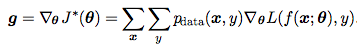 Random Selection of Minibatches
Crucial to select minibatches randomly for an unbiased estimate
Computing expected gradient from a	set of  samples requires sample independence
Many data sets are arranged with successive  samples highly correlated
E.g., blood sample data set has five samples for  each patient
Necessary to shuffle the samples
For a data set with billions of samples shuffle once and store in shuffled fashion
Example of Simple Random Sampling
Define the population
Let the training set have 10,000 examples
Choose batch size: say 100
List the population and assign numbers to them
Use a random number generator to generate a  number in [1,1000]
Select your sample and shuffle
Failing to shuffle can seriously impact the training
Parallelization of Minibatches
Computer entire separate updates  over different examples in parallel
– Compute the update that minimizes J(X) for one  minibatch of examples X at the same time we  compute update for several other minibatches
Synchronous parallel distributed approaches  exist
SGD and Generalization Error
Minibatch SGD follows the gradient of the true
generalization error
L( f (x; ), y)
J *( )  E( x , y )~p
data
– as long as the examples are repeated
Implementations of minibatch SGD
Shuffle once and pass through multiple number of times
First pass: each minibatch computes unbiased  estimate of true generalization error
Second pass: estimate is more biased because it is  formed by resampling values already used rather than fair  samples from data generating distribution
Discrete Case with Loss Function
Generalization error (in terms of loss function)
J *( )  E( x , y )~p	L( f (x; ), y)
data
is
– Which can be written as a sum
J *( )  pdata(x , y)L( f (x; ), y)
x	y
– with exact gradient
g  J *( )  pdata(x, y) L( f (x; ), y)
Implies that derivative can be  computed in batches
x	y
We have already seen this (decomposition)  demonstrated for log-likelihood in
J(  Ex , y~pˆ	log pmodel x , y; 
data
 J(  Ex , y~pˆ	 log pmodel x , y; 
data
and
Thus it holds for functions other than likelihood
Similar result for when x and y are continuous
Use of Multiple Epochs
SGD minimizes generalization error when  samples are not reused
Still best to make several passes through the training set
Unless training set is extremely large
With multiple epochs, first epoch will follow an unbiased gradient of generalization error
Additional epochs provide enough benefit to  decrease training error
Although increases gap between training and  testing error
Recall that an epoch is a complete pass through all the training set.
Impact of Large Data Sets
Data sets seem to be growing more rapidly than computing power (at least for now)
Common to use each training example only once
Or even make an incomplete pass through the data set
With a large training set overfitting is not an issue
Underfitting and computational efficiency are  predominant concerns
Topics in Optimization for DL
Importance of Optimization in machine learning
How learning differs from optimization
Challenges in neural network optimization
Basic Optimization Algorithms
Parameter initialization strategies
Algorithms with adaptive learning rates
AdaGrad, RMSPro, Adam
Choosing the right optimization algorithm
Approximate second-order methods
Optimization strategies and meta-algorithms
Optimization Problem in DL
Optimization is an extremely difficult task for DL
– Traditional ML: careful design of objective function  and constraints to ensure convex optimization
– When training neural networks, we must confront  nonconvex cases
Challenges in Optimization
Summary of challenges in optimization
Ill-conditioning
Local minima
Plateaus, saddle points and other flat regions
Cliffs and exploding gradients
Long-term dependencies
Inexact gradients
Poor correspondence between local & global  structure
Theoretical limits of optimization
1. Ill-conditioning of the Hessian
Even when optimizing convex functions one  problem is an ill conditioned Hessian matrix, H
– Very general problem in optimization, convex or not
Source: https://slideplayer.com/slide/4916524/
Hessian
Second derivative with many dimensions
∂2
H ( f ) (x) is defined as
H(f )(x)i,j  =	f ( )
x
∂x ∂x
i	j
Hessian is the Jacobian of the gradient
Hessian matrix is symmetric, i.e., Hi,j =Hj,i
anywhere that the second partial derivatives are  continuous
Hessian matrix can be decomposed into a set of real eigenvalues and an orthogonal basis of  eigenvectors
Eigenvalues of H are useful to determine learning rate as  seen in next two slides
Ill-conditioned
In the field of numerical analysis, the condition number of a function measures how much the output value of the function can change for a small change in the input argument. 
This is used to measure how sensitive a function is to changes or errors in the input, and how much error in the output results from an error in the input.
A problem with a low condition number is said to be well-conditioned, while a problem with a high condition number is said to be ill-conditioned. 
In non-mathematical terms, an ill-conditioned problem is one where, for a small change in the inputs (the independent variables or the right-hand-side of an equation) there is a large change in the answer or dependent variable. This means that the correct solution/answer to the equation becomes hard to find.
Result of Ill-conditioning
Causes SGD to be stuck: even very small steps  cause increase in cost function
– Gradient descent step of –εg
will add to the cost
−εgTg + 1 ε2gTHg
2
– Ill conditioning becomes a problem when
1 ε2gTHg > εgTg
2
To determine whether ill-conditioning is detrimental  monitor gTg and gTHg terms
Gradient norm doesn’t shrink but gTHg grows order of  magnitude
Learning becomes very slow despite a strong  gradient
2. Local Minima
In convex optimization, problem is finding a local minimum
Some convex functions have a flat region rather  than a global minimum point
Any point within the flat region works
With nonconvexity of DL problems, many local minima are possible
Many deep models are guaranteed to have an  extremely large number of local minima
Not necessarily a major problem
Model Identifiability
Model is identifiable if large training sample set  can rule out all but one setting of parameters
Models with latent variables are not identifiable
Because we can exchange latent variables
– If we have m layers with n units each there are n!m ways of  arranging the hidden units
This nonidentifiability is weight space symmetry
Another is scaling incoming weights and biases for ReLU
By a factor α and scale outgoing weights by 1/α
Even if a neural net has uncountable number of  minima, they are equivalent in cost
Not a problem for nonconvexity
3. Plateaus, Saddle Points etc
More common than local minima/maxima are:
Another kind of zero gradient points: saddle points
At saddle, Hessian has both positive and negative values
Positive: cost greater than saddle point
Negative values are lower 
In low dimensions:
– Local minima are more common
In high dimensions:
Contains both positive and  negative curvature
Function is f(x)=x 2-x 2
1	2
– Local minima are rare, saddle points more common
As such Newton’s saddle points pose a problem
–	Explains why second-order methods have not  replaced gradient descent
Plateau and Ravine
Goodfellow, ‘15
Cost Function of Neural Network
Visualizations are similar for
Feedforward networks
Convolutional networks
Recurrent networks
Applies to object recognition and NLP tasks
Primary obstacle is not multiple minima but  saddle points
Most of training time spent on traversing flat  valley of the Hessian matrix or circumnavigating
tall “mountain” via an indirect arcing path
Goodfellow, ‘15
4. Cliffs and Exploding Gradients
Neural networks with many layers
Have steep regions resembling cliffs
Result from multiplying several large weights
E.g., RNNs with many factors at each time step
Gradient update step can move parameters  extremely far, jumping off cliff altogether
Cliffs dangerous from either direction
Gradient clipping heuristics can be used to deal with this
Pascanu, ‘15
5. Long-Term Dependencies
Problems when computational graphs become extremely deep
Examples  
Deep feedforward networks 
RNNs which construct deep computational  graphs by repeatedly applying the same  operation at each time step
Repeated application of same parameters  gives rise to vanishing and exploding gradient problems
Discussed further with RNNs in Ch 10
6. Inexact Gradients
Optimization algorithms assume we have  access to exact gradient or Hessian matrix
In practice we have a noisy or biased estimate
Every deep learning algorithm relies on sampling-  based estimates when using minibatch training
Also objective function is often intractable
In which case the gradient is intractable as well
Contrastive divergence gives a technique for  approximating the gradient of the intractable log-  likelihood of a Boltzmann machine
7. Poor Correspondence between Local  and Global Structure
It can be difficult to make a single step if:
J(θ) is poorly conditioned at the current point θ
θ lies on a cliff
θ is a saddle point hiding the opportunity to make  progress downhill from the gradient
It is possible to overcome all these problems  and still perform poorly
– This means the direction that makes the most improvement locally  does not point towards distant regions of much lower cost
Need for Good Initial Points
Optimization based on local downhill directions  can fail if local surface does not point towards  the global solution
Still issues on finding good initial points for problems with a difficult global  structure when no saddle points are local minima
Trajectory for circumventing such mountains may be long and result in excessive training time.
Use a pretrained network
8. Theoretical Limits of Optimization
Theoretical limits on the performance of any  optimization algorithm designed for neural networks
Results seem to have little bearing on the use of  neural networks in practice
Some apply only to networks that output discrete  values
Most neural networks output smoothly increasing values
Some show that there exist problem classes that  are intractable
Difficult to tell whether problem of interest falls in that class
Topics
Importance of Optimization in machine learning
How learning differs from optimization
Challenges in neural network optimization
Basic Optimization Algorithms
SGD, Momentum, Nesterov Momentum
Parameter initialization strategies
Algorithms with adaptive learning rates
AdaGrad, RMSProp, Adam
Approximate second-order methods
Optimization strategies and meta-algorithms
1. Stochastic Gradient Descent
Gradient descent follows the gradient of entire  training set downhill
Criterion f(x) minimized by moving from  current solution in direction of the negative  of gradient
SGD: Accelerated by minibatches downhill
Widely used for ML in general and for deep learning
Average gradient on a minibatch is an estimate of the gradient
SGD Follows Gradient Estimate Downhill
Algorithm: SGD update at training iteration k
A crucial parameter is the learning rate ε
At iteration k it is εk
Choice of Learning Rate
Too small learning rate  will take too long
Too large, the next point will  perpetually bounce haphazardly  across the bottom of the well
If gradient is small, then can safely try a larger learning rate,  which compensates for the small gradient  and results in a larger step size
https://developers.google.com/machine-learning/crash-course/reducing-loss/learning-rate
Learning Rate in Keras
Keras provides SGD class to implement SGD  optimizer with learning rate and momentum
The default learning rate is 0.01 and no momentum used
Need for Decreasing Learning Rate
True gradient of total cost function
Becomes small and then 0
One can use a fixed learning rate
But SGD has a source of noise
Random sampling of m training samples
Gradient does not vanish even when arriving at a minimum
Sufficient condition for SGD convergence
	
  

2
k
  
k
k 1	k 1
Common to decay learning rate linearly until  iteration τ: εk=(1-α)ε0+αετ with α=k/τ
After iteration τ, it is common to leave ε constant
Often a small positive value in the range 0.0 to 1.0
Learning Rate Decay
Decay learning rate
τ: εk=(1-α)ε0+αετ with α=k/τ
Learning rate is calculated at each update
(e.g. end of each mini-batch) as follows:

Where lrate is learning rate for current epoch
initial_lrate is specified as an argument to SGD
decay is the decay rate which is greater than zero and
iteration is the current update number
2. Momentum Method
SGD is a popular optimization strategy but it can be slow
Momentum method accelerates learning, when:
Facing high curvature
Small but consistent gradients
Noisy gradients
It works by accumulating the moving average of past  gradients and moves in that direction while  exponentially decaying
Gradient Descent with Momentum
Gradient descent with momentum converges  faster than standard gradient descent
Taking large steps in w2 direction and small  steps in w1 direction slows down algorithm
w2


w1
Momentum reduces oscillation in w2 direction
Now can set a higher learning rate
https://www.andreaperlato.com/aipost/gradient-descent-with-momentum/
Momentum Definition
Introduce velocity variable v
This is the direction and speed at which  parameters move through parameter space
Name momentum comes from physics & is mass times velocity
The momentum algorithm assumes unit mass
A hyperparameter α ε [0,1) determines  exponential decay of v
Momentum Update Rule
The update rule is given by
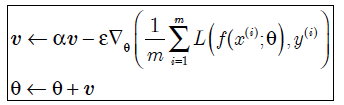 The velocity v accumulates the gradient
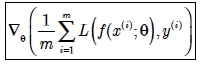 elements
The larger α is relative to ε, the more  previous gradients affect the current direction
The SGD algorithm with momentum is next
SGD Algorithm with Momentum
Algorithm: SGD with momentum
Keras: The learning rate can be specified via the lr argument and  the momentum can be specified via the momentum argument.
Momentum
SGD with momentum
Contour lines depict a quadratic loss function  with a poorly conditioned Hessian matrix.  Red path cutting across the contours depicts  path followed by momentum learning rule as  it minimizes this function


Comparison to SGD without momentum
At each step we show path that would  be taken by SGD at that step
Poorly conditioned quadratic objective  Looks like a long narrow valley
with steep sides
Wastes time
3. Nesterov Momentum
A variant to accelerate gradient, with update
where parameters α and ε play a similar role as in the  standard momentum method
Difference between Nesterov and standard  momentum is where gradient is evaluated.
Nesterov gradient is evaluated after the current velocity is  applied.
One can interpret Nesterov as attempting to add a  correction factor to the standard method of momentum
SGD with Nesterov Momentum
A variant of the momentum algorithm
– Nesterov’s	accelerated gradient method
Applies a correction factor to standard method
Algorithm: SGD with Nesterov momentum
This line is added from plain momentum
Summary of Optimization Methods
Movies:
 http://hduongtrong.github.io/2015/11/23/coordinate-descent/
Gradient Descent	Coordinate Descent	SGD
Minimize f(x) wrt a single  variable, xi, then wrt xj etc
M
∑	(	)
i=1
m '
(	)
(i )	(i )
g = 1 ∇
L  x	,y	,θ
θ ∑
i=1
(i )	(i )
g = 1 ∇
L  x	,y	,θ
θ
M
m '
θ ← θ − εg
θ ← θ − εg
Keras SGD with Nesterov Momentum
An optimizer is one of the two arguments  required for compiling a Keras model:
Arguments
learning_rate: float >= 0. Learning rate.
momentum: float >= 0. Parameter that accelerates SGD in the relevant direction  and dampens oscillations.
nesterov: boolean. Whether to apply Nesterov momentum.
Topics
Importance of Optimization in machine learning
How learning differs from optimization
Challenges in neural network optimization
Basic Optimization Algorithms
– SGD, Momentum, Nesterov Momentum
Parameter initialization strategies
Algorithms with adaptive learning rates
Approximate second-order methods
Optimization strategies and meta-algorithms
Role of Initialization
Some of non-iterative optimization requires no initialization
Simply solve for the solution
Iterative but converge regardless of  initialization with acceptable solutions in acceptable time
DL is iterative but affected by choice of Initialization
Deep learning training algorithms:
Initialization determines whether it converges at all
Initialization effects generalization
Keras Initialization
Initializations define the way to set the initial  random weights of Keras layers
The keyword arguments used for passing  initializers to layers will depend on the layer
Usually it is simply kernel_initializer and
bias_initializer:
Available Initializers in Keras
Zeros
Ones
Constant
Random Normal
Random Uniform
Truncated Normal
Variance Scaling
Orthogonal
Identity
Lecun_uniform
Modern Initialization Strategies for DL
Use pretrained models if available/appropriate
Keep them simple and heuristic
Based on achieving useful properties of networks
The problem is difficult
– Ex: some initial points are beneficial for optimization  but detrimental to generalization
Break Symmetry
Only property known with certainty 
Initial parameters must be chosen to break symmetry
If two hidden units have the same inputs and  same activation function then they must have  different initial parameters
Usually best to initialize each unit to compute a  different function
One approach - random initialization of  parameters
Choice of Biases
Biases for each unit are heuristically chosen  constants
Only the weights are initialized randomly
Extra parameters such as conditional variance  of a prediction are constants like biases
Weights Drawn from Gaussian
Weights are almost always drawn from a  Gaussian or uniform distribution
Choice of Gaussian or uniform does not seem to  matter much but not studied extensively
Scale of the initial distribution does have an  effect on outcome of optimization and ability to  generalize
Larger initial weights give a stronger symmetry-  breaking effect, helping avoid redundant units
Too large may result in exploding values
Heuristics for Initial Weights
Initialize the weights of a fully  connected layer with Nin inputs and Nout outputs  by sampling each weights from Uniform(-r, r)  where

Another suggests
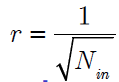 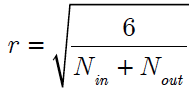 – This is a compromise between the goal of  initializing all layers to have the same activation  variance and the goal of having all layers having the  same gradient variance
Initialization of Biases
Bias settings must be coordinated with weight settings
Setting biases to zero compatible with most  weight initialization schemes
Situations for nonzero biases:
Bias for an output unit:	initialize to obtain right  marginal statistics of the output
Set bias to inverse of activation function applied to the  marginal statistics of the output in the training set
Choose bias to avoid causing too much saturation at  initialization
Topics
Importance of Optimization in machine learning
How learning differs from optimization
Challenges in neural network optimization
Basic Optimization Algorithms
– SGD, Momentum, Nesterov Momentum
Parameter initialization strategies
Algorithms with adaptive learning rates
AdaGrad
RMSProp
Adam
Choosing the right optimization algorithm
Approximate second-order methods
Optimization strategies and meta-algorithms
Importance of Learning Rate
Learning rate is the most difficult hyperparameter to set
It significantly affects model performance
Cost is highly sensitive to some directions in  parameter space and insensitive to others
Momentum helps but introduces another  hyperparameter
Other approach
If direction of sensitivity is axis aligned, have a separate learning  rate for each parameter and adjust them throughput  learning
Heuristic Approaches
Delta-bar-delta Algorithm (1988)
Applicable to only full batch optimization
If partial derivative of the loss wrt to a parameter remains  the same sign, the learning rate should increase
If the partial derivative changes sign, the learning rate  should decrease
Recent Incremental mini-batch methods
Adapt learning rates of model parameters
1.AdaGrad  2.RMSProp  3.Adam
Keras Adaptive Optimizers
RMSprop
Adagrad
Adadelta
Adam
Adamax
Nadam
AdaGrad
Individually adapts learning rates of all parameters
– Scale them inversely proportional to the sum of the historical squared values of the gradient
The AdaGrad Algorithm:
Performs well for some but not all deep learning
RMSProp
Modifies AdaGrad for a nonconvex setting
Changes gradient accumulation into a exponentially  weighted moving average
Converges rapidly when applied to a convex function
The RMSProp Algorithm
RMSProp Combined with Nesterov
Algorithm: RMSProp with Nesterov momentum
RMSProp is Popular
RMSProp is an effective practical optimization  algorithm
Common optimization method for deep learning  practitioners
Adam: Adaptive Moments
Another adaptive learning rate optimization  algorithm
Variant of RMSProp with momentum
Generally robust to the choice of  hyperparameters
Adam Optimizer
Adam Algorithm
Performance for Logistic Regression
Logistic regression training negative log likelihood on MNIST images and IMDB movie  reviews with 10,000 bag-of-words (BoW) feature vectors.
Performance on Multilayer NN
Training of multilayer neural networks on MNIST images. (a) Neural networks using  dropout stochastic regularization. (b) Neural networks with deterministic cost function.
Performance with CNN
Convolutional neural networks training cost.  (left) Training cost for the first three epochs.  (right) Training cost over 45 epochs.
CIFAR-10 with c64-c64-c128-1000 architecture.
Choosing the Right Optimizer
We have discussed several methods of  optimizing deep models by adapting the  learning rate for each model parameter
Which algorithm to choose?
No consensus
Most popular algorithms actively in use:
SGD, SGD with momentum, RMSProp, RMSProp  with momentum, AdaDelta and Adam
Choice depends on user’s familiarity with algorithm
Summary of Optimization Methods
Movies:
 http://hduongtrong.github.io/2015/11/23/coordinate-descent/
Gradient Descent	Coordinate Descent	SGD
Minimize f(x) wrt a single  variable, xi, then wrt xj etc
M
∑	(	)
i=1
m '
(	)
(i )	(i )
g = 1 ∇
L  x	,y	,θ
θ ∑
i=1
(i )	(i )
g = 1 ∇
L  x	,y	,θ
θ
M
m '
θ ← θ − εg
θ ← θ − εg
Topics in Optimization for Deep Models
Importance of Optimization in machine learning
How learning differs from optimization
Challenges in neural network optimization
Basic Optimization Algorithms
Parameter initialization strategies
Algorithms with adaptive learning rates
Approximate second-order methods
Optimization strategies and meta-algorithms
Topics in Second Order Methods
Overview
Newton’s Method
Conjugate Gradients
Nonlinear Conjugate Gradients
BFGS
Limited Memory BFGS
Why Second-order Methods?
Better direction
Better step-size
A full step jumps directly to the minimum of the local  squared approx.
often a good heuristic
additional step size reduction and dampening are  straight-forward
Issues with Second-order Methods
Computational expensive, even for approximation methods
Rarely used for large scale problems

Methods include:
Newton’s method
Conjugate gradients
Nonlinear conjugate gradients
Broyden-Fletcher-Goldfar-Shanno (BFGS)
Limited Memory BFGS

Major issue is size of the Hessian
Overview
Second order methods for training deep networks
Objective function examined is  empirical risk:
– Empirical risk, with m training examples, is
L( f (x; ), y) 1 L( f (x(i ); ), y(i ) )
m
J( )  E
( x , y )~pˆdata
m i1
f (x ; θ ) is the predicted output when the input is x
y is target output
L is the per-example loss function

– Methods extend readily to other objective functions  such as those that include parameter regularization
Newton’s Method
In contrast to first order gradient methods,  second order methods make use of second  derivatives to improve optimization
Most widely used second order method is  Newton’s method
It is described in more detail here emphasizing  neural network training
Based on Taylor’s series expansion to
approximate J(θ) near some point θ0 ignoring  derivatives of higher order
Newton Update Rule
Taylor’s series to approximate J(θ) near θ0
J( )  J( )(  )T  J( ) 1(  )T H(  )
	0		
0	0
2
where H is the Hessian of J wrt θ evaluated at θ0
Solving for the critical point of this function we  obtain the Newton parameter update rule
*  	 H 1 J( )
0		0
Thus for a quadratic function (with positive definite
H) by rescaling the gradient by H-1 Newton’s method  directly jumps to the minimum
If objective function is convex but not quadratic  (there are higher-order terms) this update can be
iterated yielding the training algorithm given next
Training Algorithm associated with  Newton’s Method
Algorithm: Newton’s method with objective:
m
J( )  1 L( f (x(i ); ), y(i ) )
m i1
8
Positive Definite Hessian
For surfaces that are not quadratic, as long as  the Hessian remains positive definite, Newton’s  method can be applied iteratively
This implies a two-step procedure:
First update or compute the inverse Hessian (by  updating the qudratic approximation)
Second, update the parameters according to
*  	 H 1 J( )
0		0
Regularizing the Hessian
Newton’s method is appropriate only when the  Hessian is positive definite
In deep learning the surface of the objective  function is nonconvex
Many saddle points: problematic for Newton’s method
Can be avoided by regularizing the Hessian
Adding a constant α along the Hessian diagonal
1
*  0   [H(f (0 ))  I ]	 f (0 )
Motivating Conjugate Gradients
Method to efficiently avoid calculating H-1
By iteratively descending conjugate directions
Arises from steepest descent for quadratic bowl  has an ineffective zig-zag pattern
Since each line direction is orthogonal to previous
Let previous search direction be dt
Then
J()dt 1  0
Current search direction will have no  contribution in direction dt-1
Thus dt  is orthogonal to dt-1
Method of conjugate gradients addresses this problem
Imposing Conjugate Directions
We seek to find a search direction that is  conjugate to the previous line search direction
At iteration t the next search direction dt takes
the form dt
 J()  tdt 1
Directions dt and dt-1 are conjugate if dtHdt-1=0
Methods for imposing conjugacy
– Fletcher-Reeves
 J( )T  J( )
		t		t
t
 J(	)T  J(	)
	t 1		t 1
– Polak-Ribiere
( J( )   J(	))T  J( )
		t		t1		t
t
 J(	)T  J(	)
	t1		t1
Conjugate gradient algorithm
Algorithm The conjugate gradient method
13
The BFGS Algorithm
Broyden-Fletcher-Goldfarb-Shanno (BFGS)
Newton’s method without the computational burden
It is similar to the conjugate gradient method
More direct approach to approximating Newton’s update
Recall Newton’s update:
*  	 H 1 J( )
0		0
where H is the Hessian of J wrt θ evaluated at θ0
Primary difficulty is computation of H-1
BFGS is quasi Newton: approximates H-1 by matrix
Mt that is iteratively refined by low-rank updates
Once the inverse Hessian Mt	is updated, the direction of  descent ρt is determined by ρt=Mtgt
Final update to parameters is θt+1=θt+ε*ρt
Topics in	Optimization	for Deep	Models
Importance of Optimization in machine learning
How learning differs from optimization
Challenges in neural network optimization
Basic Optimization Algorithms
Parameter initialization strategies
Algorithms with adaptive learning rates
Approximate second-order methods
Optimization strategies and meta-algorithms
Topics in	Optimization	Strategies and  Meta-Algorithms
Batch Normalization
Coordinate Descent
Polyak Averaging
Supervised Pretraining
Designing Models to Aid Optimization
Continuation Methods and Curriculum  Learning
Overview	of Optimization	Strategies
Many optimization techniques are not exactly algorithms but general templates that can be specialized to yield algorithms or subroutines for other algorithms
Topics in	Batch Normalization
Method for of adaptive reparameterization
Motivation is difficulty of choosing learning rate
ε for DL
Method is to replace activations with zero-mean  with unit variance activations
Adding	Normalization	between	Layers
Method adds an additional step between layers,  in which the output of the earlier layer is  normalized
Done by standardizing the mean and standard deviation  of each individual unit
Method of adaptive reparameterization
Not an optimization algorithm at all
A method to reduce internal covariate shift in neural  networks
Motivation: Difficulty of Composition
Very deep models involve compositions of  several functions or layers
– Ex:	f (x,w)=f (l) [… f (3) [ f (2) [ f (1)(x)]]] has depth of l
The gradient tells us how to update each
L(f (x;w),y)
parameter
w τ+1 = w τ − ε∇ E
w	x,y∈pˆdata
Under assumption that other layers do not change, we update all l layers simultaneously
When we make the change unexpected results can  happen
Because many functions are changed simultaneously
And the assumption that other functions remain  constant
Choosing	Learning Rate ε in	 Multilayers
Simple example:
–	l layers, one unit per layer, no activation function
yˆ
w1	w2	…	wi	…	wl
x
– Network computes
yˆ  x  w1  w2  w3  wi ...  wl
where wi provides weight of layer i
Output of layer i is hi=hi-1wi
Output is a linear function of input x but a nonlinear  function of the weights wi
Gradient in	Simple	Example
w1	w2	…	wi	…	wl
x	yˆ
Suppose cost has a gradient of 1 on yˆ , so  we wish to decrease yˆslightly
L(f (x;w),y)
– Note: value of 1 is a quite large gradient
g = ∇wEx,y∈pˆ
data
Backpropagation can compute a gradient	g  wyˆ
which is gradient g	evaluated at y	 yˆ
Consider update w w – εg
First order Taylor’s series approx of yˆ predicts that the value  of	yˆ	will decrease by εgTg, because:
Substituting
x=x(0)-εg
f (x) ≈ f (x(0))+(x - x(0))T g + 1 (x - x(0))T H(x - x(0))
f (x(0) - εg) ≈ f (x(0)) - εgTg + 1 ε2gTHg
9
2
2
Difficulty of Multilayer Learning Rate
0.1
g Tg
To decrease yˆ	by 0.1 we could set ε to
f (x(0) - εg) ≈ f (x(0)) - εgTg + 1 ε2gTHg
2
However, update includes 2nd,3rd  .. order effects
– Since w w–εg	new value of	yˆ   is x(w1-εg1)(w2-εg2)…(wl-εgl)
l
i 3

A second order term arising from this update is
2
 g g
w
1 2
i

l
w is small or exponentially large if
This term can be negligible if
i
i 3
weights on layers 3 to l are greater than 1
This makes it very hard to choose ε because  the effects of an update for one layer depend  so strongly on all other layers
– Second-order optimization algorithms address this  issue but it seems hopeless for l >2
The	Batch Normalization	Solution
Provides an elegant way of reparameterizing  almost any network
Significantly reduces the problem of  coordinating updates across many layers
Can be applied to any input or hidden layer in a  network
Batch Normalization	Equations
H: minibatch of activations of layer to normalize
arranged as a design matrix
With activations for each  example appearing in a row
⎡	unitsa
⎤
⎥
⎥
⎥
a
samples
⎢	a1,1	1,2	1,3
.	.
H  ⎢	.
⎢ a
a	a
⎢
⎥
N ,1
N ,2
N ,3
⎣
⎦
H '  H  
To normalize H we replace it with

Where μ is a vector containing the mean of each  unit and σ is the std deviation of each unit
The arithmetic here is based on broadcasting the vector μ
and the vector σ to be applied to every row of H
Within each row, the arithmetic is element-wise
Hi,j is normalized by subtracting μi,j	& dividing by σj
Normalization	Details
Rest of the network operates on H’ in the same  way that the original network operated on H
1
m
At	training time	and
  1  H

2
i
 	 
(H  )
m
i
i
i
where δ is a small positive value such as 10-8 imposed to  avoid encountering the undefined gradient of √z at z=0
Crucially we back propagate through these  operations for computing the mean and std dev
And for applying them to normalize H
This means that the gradient will never propose an  operation that acts simply to increase std dev or mean of  hi the normalization operations remove the effect of such  an action and aero out the component in the gradient
Batch Normalization	at Test time
At	test time, μ and σ may be replaced by  running averages that were collected during  training time
This allows the model to be evaluated on a  single example without needing to use  definitions of	μ	and σ that depend on an entire  minibatch
Revisiting	the	Simple	Example
yˆ  x  w1  w2  w3  wi ...  wl
Revisiting the
example
we can mostly resolve the difficulties in learning  the model by normalizing hl -1
Suppose that x is drawn from a unit Gaussian
Then hl -1 will also come from a Gaussian,  because the transformation from x to hl is linear
However hl -1will no longer have zero mean, unit  variance
Restoring	Zero-mean	Unit Variance
After applying batch normalization, we obtain
the normalized hˆ	that restores zero mean and
l 1
unit variance
– For almost any update to the lower layers, hˆ	will
l 1
remain a unit Gaussian
yˆ
– Output	may be learned as a simple linear
function	yˆ  w hˆ  1
l	l
Learning in this model is now very simple
Because parameters at the lower layers do not have  an effect in most cases
Their output is always renormalized to a unit Gaussian
Batch Normalization Learning	 made easy
Without normalization, updates would have an  extreme effect of the statistics of hl-1
Batch normalization has thus made this model  easier to learn
In this example the ease of learning came from  making the lower layers useless
Lower layers not harmful but not beneficial either
Because we have normalized-out 1st and 2nd order stats
In a deep neural network lower levels can
perform useful nonlinear transformations
Reintroducing	Expressive Power
Normalizing the mean and standard deviation  can reduce the expressive power of the neural  network containing that unit
To maintain the expressive power replace the  batch of hidden unit activations H’ with γH’+β
– γ and β are learned parameters that allow the new  variable to have any mean and standard deviation
Has different learning dynamics than  unnormalized approach
Topics in	Optimization	for Deep	Models
Importance of Optimization in machine learning
How learning differs from optimization
Challenges in neural network optimization
Basic Optimization Algorithms
Parameter initialization strategies
Algorithms with adaptive learning rates
Approximate second-order methods
Optimization strategies and meta-algorithms
Topics in	Optimization	Strategies and  Meta-Algorithms
Batch Normalization
Coordinate Descent
Polyak Averaging
Supervised Pretraining
Designing Models to Aid Optimization
Continuation Methods and Curriculum  Learning
Solving	Pieces Independently
It may be possible to solve an optimization  problem quickly by breaking it into separate  pieces
Minimize f(x) wrt one variable xi, then wrt  another variable xj, and so on, repeatedly  cycling through all variables, we are guaranteed  to arrive at a local minimum
This is called coordinate descent
– Block coordinate descent refers to minimizing wrt a
subset of variables
When	to	use Coordinate	 Descent?
When the different variables can be separated  into groups that play relatively isolated roles
Or when optimization wrt a subset of variables  is significantly more efficient than optimization  wrt all variables
– Sparse coding is an example (see next)
Sparse Coding
Consider cost function

Goal is to find a weight matrix W that can  linearly decode a matrix of activation values H  to reconstruct the training set X
Most applications of sparse coding also involve  weight decay or a constraint on the norms of  the columns of W
– in order to prevent the pathological solution with  extremely small H and large W
Example	of Sparse Coding
The function J is not convex. However, divide  the training inputs into two sets:
Dictionary parameters W , Code representations H.
Minimizing J wrt either one of these sets of  variables is a convex problem.
Thus coordinate descent allows us to use  efficient convex optimization algorithms
By alternating between optimizing W with H fixed,  then optimizing H with W fixed.
Topics in	Optimization	for Deep	Models
Importance of Optimization in machine learning
How learning differs from optimization
Challenges in neural network optimization
Basic Optimization Algorithms
Parameter initialization strategies
Algorithms with adaptive learning rates
Approximate second-order methods
Optimization strategies and meta-algorithms
Topics in	Optimization	Strategies and  Meta-Algorithms
Batch Normalization
Coordinate Descent
Polyak Averaging
Supervised Pretraining
Designing Models to Aid Optimization
Continuation Methods and Curriculum  Learning
Topics in	Pre-training
Motivation
The pre-training method
Greedy supervised pre-training
Training each layer separately
Pre-training a very deep convolutional net
Extension to transfer learning
FitNets: students, teachers and hints
Motivation
Sometimes, directly training a model to solve a  specific task can be too ambitious
Model is too complex and hard to optimize
Or the task is very difficult
It may be more effective to
Train a simpler model to solve the task, then move  on to confront the final task
Methods collectively known as pretraining
The	Pretraining	Method
Strategies that involve training models on  simpler tasks
Before confronting the challenge of training the  desired model to perform the desired task
Known collectively as pretraining
Greedy Supervised	Pretraining
Greedy Algorithm:
Break a problem into many components
Solve for the optimal version of each component in  isolation
Combine the solutions
Role	of a	Greedy Algorithm
Combining the component solutions may not  yield an optimal complete solution
However, greedy algorithms can be  computationally much cheaper than  algorithms that solve for the best joint solution
Quality of a greedy solution is often  acceptable if not optimal
Initializing the joint optimization algorithm with  a greedy solution can speed it up and improve  the quality of the solution
Greedy Supervised	Pretraining
Pretraining, is ubiquitous in deep learning
Pretraining algorithms that break supervised  learning problems into other simpler supervised  learning problems are known as greedy  supervised pretraining
Training	Each Layer Separately
Supervised learning involving only a subset of  the layers in the final neural network
An example of greedy supervised pretraining is  illustrated next
In which each added hidden layer is pretrained as  part of a shallow supervised MLP
taking as input the output of the previously trained  hidden layer
Example of Greedy Supervised Pretraining
Each hidden layer trained as a supervised MLP
– Taking as input, output of trained hidden layer
Another drawing viewing  it as a feedforward  network. Then
jointly fine-tune all layers
Train a  shallow  architecture
Another view  of the  architecture
Discard the  Hidden-to-  Output  layer
11
Pretraining Deep	Convolutional Nets
VGG pre-trained model written in Caffe
Depth increases from left (A) to right (E), as more layers are added.
Layer parameters denoted as conv( receptive field size) –(no. of channels)  ReLU activation function not shown.
Instead of pre-training layer at a  time, pre-train deep convolutional  Network (11 weight layers)
Then use the first four and last three  layers to initialize even deeper nets  (with up to 19	layers of weights)

Middle layers of the new, very deep  network are initialized randomly

New network is then jointly trained
https://arxiv.org/pdf/1409.1556.pdf
Why does Greedy Pretraining	help?
It helps to provide better guidance to the  intermediate levels of a deep hierarchy
Pre-training may help both in terms of  optimization and in terms of generalization
Extension	to	Transfer Learning
Pretraining extends the idea to transfer learning
Pretrain convolutional net with 8 layers on tasks
(subset of 1000 ImageNet object categories)
Then initialize same-size network with the first k
layers of the first net
All layers of second network (with upper layers  initialized randomly) are then jointly trained to  perform a different set of tasks
(another subset of 1000 ImageNet categories), with fewer  training examples than for the first set of tasks
FitNets
Good for thin deep nets.
While depth improves performance, it also  makes gradient-based training more difficult  since deeper networks are more nonlinear.
Approach: train a network with low enough  depth and great enough width (no. of units per  layer) to be easy to train
This network becomes a teacher for a second  network, designated the student
– Student network is much deeper and thinner (11-19
layers) and would be difficult to train with SGD
Teacher and	Student Networks
https://www.semanticscholar.org/paper/FitNets-Hints-for-Thin-Deep-Nets-Romero-Ballas
Training	the	Student Network
Task is made easier by training student network  not only to predict output for original task, but  also to predict value of middle layer of the  teacher network
This extra task provides a set of hints about  how the hidden layers should be used and can  simplify the optimization problem
Additional parameters are introduced to regress  the middle layer of the 5-layer teacher network
from the middle layer of the deeper student  network
Hints Training
Hints Training
Knowledge Distillation
Predicting	Intermediate	Layers
Instead of predicting the final classification  target, the objective is to predict the middle  hidden layer of the teacher network
Objectives of lower layers of student network:
Help outputs of student network accomplish its task
Predict intermediate layer of the teacher network
Although a thin deep network may be more  difficult to train than a wide-shallow network, the former may generalize better and has lower  computational cost if it is thin enough to have far fewer parameters.
Importance of Hints
Without the hints on the hidden layer, the  student network performs very poorly in the  experiments, both on the training and test set
Hints on middle layers may thus be one of the  tools to help train neural networks that  otherwise seem difficult to train, but other  optimization techniques or changes in the  architecture may also solve the problem.
Continuation Methods
While depth improves performance, it also  makes gradient-based training more difficult  since deeper networks are more nonlinear.
Approach: train a network with low enough  depth and great enough width (no. of units per  layer) to be easy to train
This network becomes a teacher for a second  network, designated the student
– Student network is much deeper and thinner (11-19
layers) and would be difficult to train with SGD
Continuation Methods
Continuation methods are a family of strategies that make optimization easier by choosing initial points to ensure that local optimization spends most of its time in well-behaved regions of space. 

The idea behind continuation methods is to construct a series of objective functions over the same parameters. 

To minimize a cost function J(θ), we construct new cost functions 
                                         {J(0), . . . , J(n)}.  

These cost functions are designed to be increasingly difficult, with J (0) being fairly easy to minimize, and J(n), the most difficult, being J (θ), the true cost function motivating the entire process.
Curriculum Learning
Curriculum learning is based on the idea of planning a learning process to begin by learning simple concepts and progress to learning more complex concepts that depend on these simpler concepts.

Earlier J(i) are made easier by increasing the influence of simpler examples either by assigning their contributions to the cost function larger coefficients, or by sampling them more frequently.

This experimentally demonstrated that better results could be obtained by following a curriculum on a large-scale neural language modeling task.
Bengio, ICML ’09
Optimization in Learning vs Pure Optimization
Optimization algorithms for deep learning differ  from traditional optimization in several ways:
Machine learning acts indirectly
Care about some performance measure P defined wrt  the training set and which may be intractable
Use a different cost function J(θ) in the hope that  doing so will reduce P
Pure optimization: minimizing J is a goal in itself
Optimizing algorithms for training deep models also includes specialization on specific structure of a ML objective function
Choosing the Right Optimizer
We have discussed several methods of  optimizing deep models by adapting the  learning rate for each model parameter
Which algorithm to choose?
No consensus
Most popular algorithms actively in use:
SGD, SGD with momentum, RMSProp 
RMSProp  with momentum, AdaDelta and Adam
Choice depends on user’s familiarity with algorithm
Summary of learning methods for neural networks
According to Geoff Hinton
For small datasets (e.g. 10,000 cases) or bigger datasets without much redundancy, use a full-batch method.

Conjugate gradient, LBFGS ...
adaptive learning rates, rprop ...

For big, redundant datasets use mini-batches.

Try gradient descent with momentum.
Try rmsprop (with momentum ?)
Try LeCun’s latest recipe.
Why there is no simple recipe:

       Neural nets differ a lot: 
Very deep nets (especially ones with narrow bottlenecks).
Recurrent nets. 
Wide shallow nets.

       Tasks differ a lot:
Some require very accurate weights, some don’t.
Some have many very rare cases (e.g. words).
Topics in Optimization
Role of Optimization in Deep Learning
How learning differs from optimization
Risk, empirical risk and surrogate loss
Batch, minibatch, data shuffling
Challenges in neural network optimization
Basic Algorithms
Parameter initialization strategies
Algorithms with adaptive learning rates
Approximate second-order methods
Optimization strategies and meta-algorithms